DEV 1/8
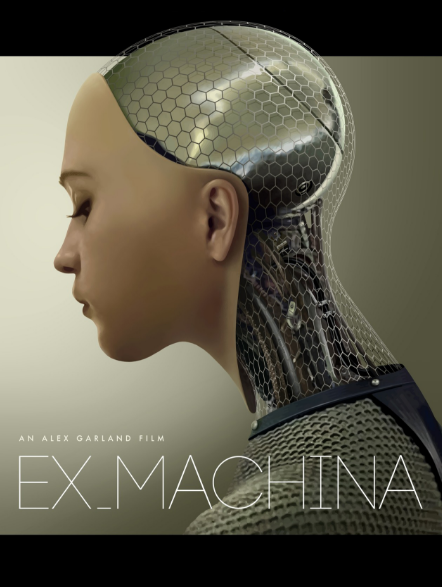 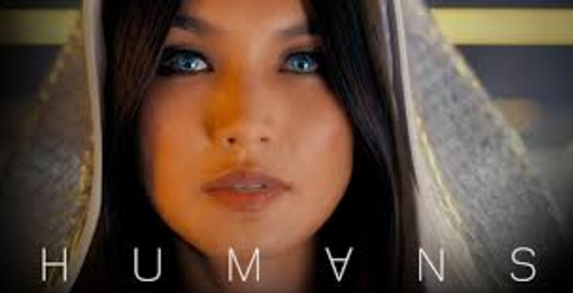 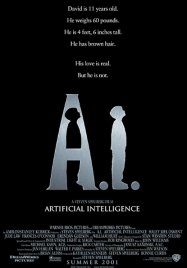 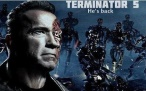 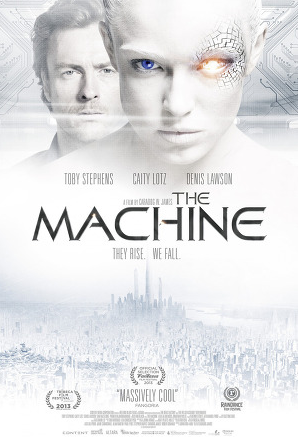 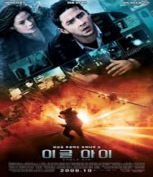 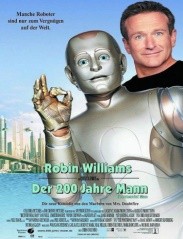 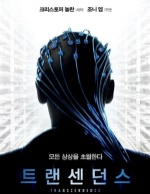 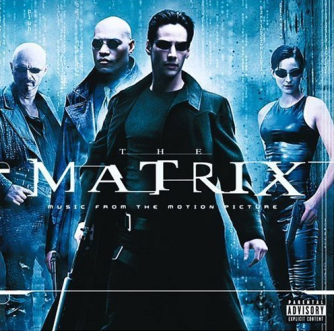 DEV 2/8
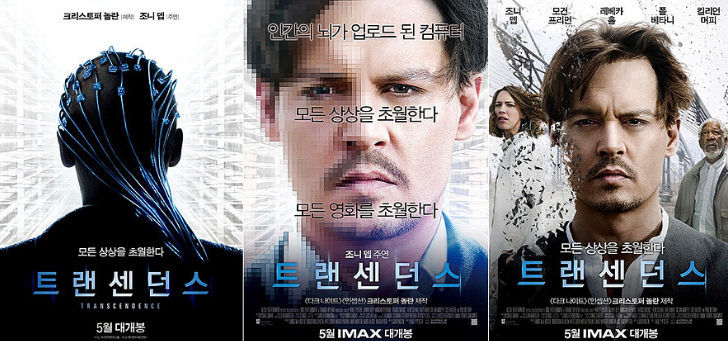 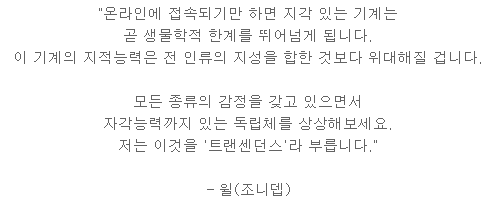 트랜센던스(Transcendence) : 초월, 탁월, 신의 초월성

Q : 인공지능이 온라인 네트워크에 연결되는 것이 안전할까?
  =>연결의 편의성 - VOICE
Q : 인공지능의 신경망 부분을 변경 불가능하도록 하면 어떨까?
  => 블록체인의 투명성 활용, AI Neural Net HASH 값 저장
DEV 3/8
[개발컨셉]
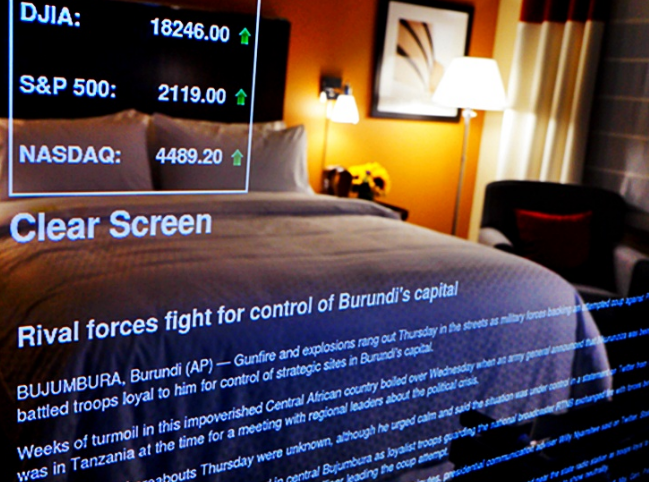 DEV 4/8
[개발컨셉]
A. 금융(Fin&AI) : 체크카드 및 어카운트에 비트코인 등 
            금융계좌에 가상화폐 연동 활용 (결제시 고객선택)
            가상화폐 투자기능(AI)

B. 기능(IoT&AI) : 고객정보와 여신잔고를 활용 → 이체편의기능
            (예시 : “A 1000원, B 1000BTC 이체”) -> VOICE (AI)

            Want …  => IoT 지원 : 라즈베리파이 & Electron 적용

C. 보안 : 화자인식 & FIDO - 설계
            AI Security  - AI NN SHA2-HASH를 BlockChain에 저장
DEV 5/8
[개발범위]
DEV 6/8
[개발설계 - IT]
이용자
음성
QR
소상공인
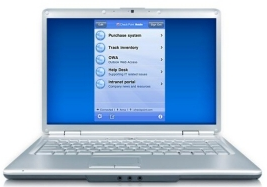 QR
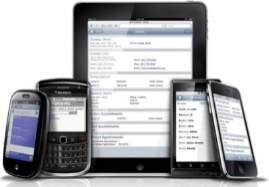 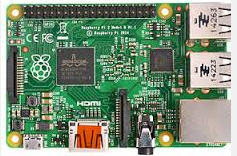 __코인
IoT
PC
MOBILE
BANK
계정계
가상화폐
계정계
음성인식/출력
보안
가상화폐API
ELECTRON
BANK
NodeJS
FIDO
서버
가상화폐
거래소
DEV 7/8
[개발설계 - 보안]
보안 설계 세부내역 


음성전달영역 : 음성화자 인증 및 FIDO 인증
비트코인 비밀키 저장보안 : 앱 내 SandBox(Emulation) 기능을 이용, 무결성, 난독화 적용 등
통신구간 : QR 내 정보는 1회성 OTP로 전달 
     Step1 : DH 키 교환을 통한 암호통신 채널구성 후
               Rand 값 공유
     Step2 : QR생성 예시 = EKpri (HSha2(Rand + Time) )

4) AI TrainingSet HASH 저장을 블록체인을 이용하여 검증
DEV 8/8
[개발구현 결과]
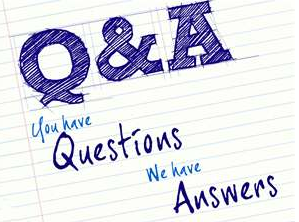 “만약 당신이 미래를 꿈꾸지 않거나 지금 기술개선을 위해 노력하지
  않는다면 그건 곧 낙오되고 있는 것이나 마찬가지 입니다.”

 그윈 쇼트웰(Gwynne Shtwell, SpaceX CEO, COO)